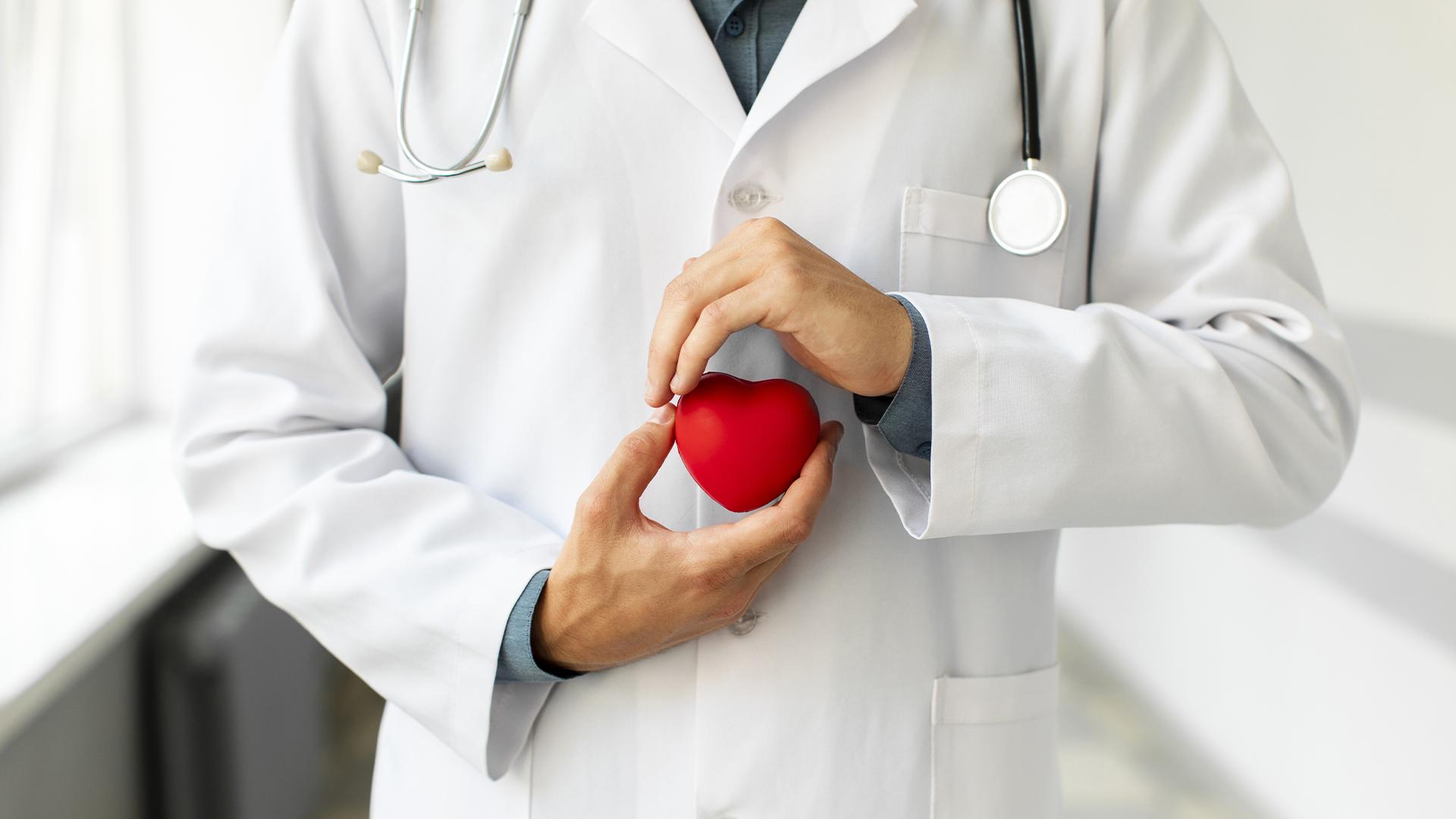 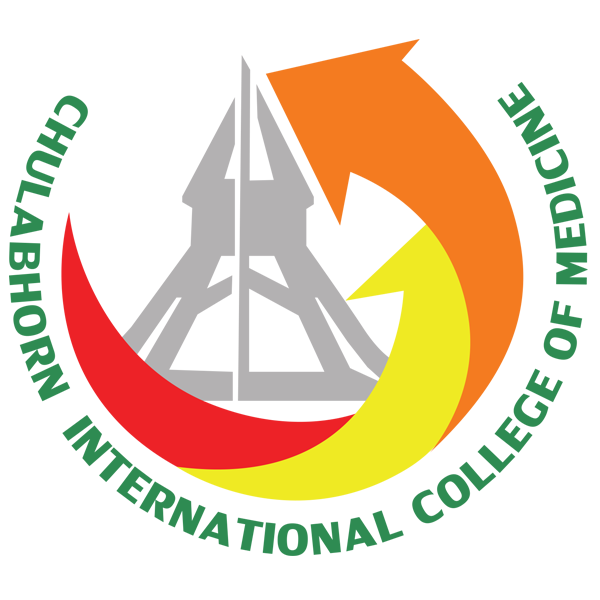 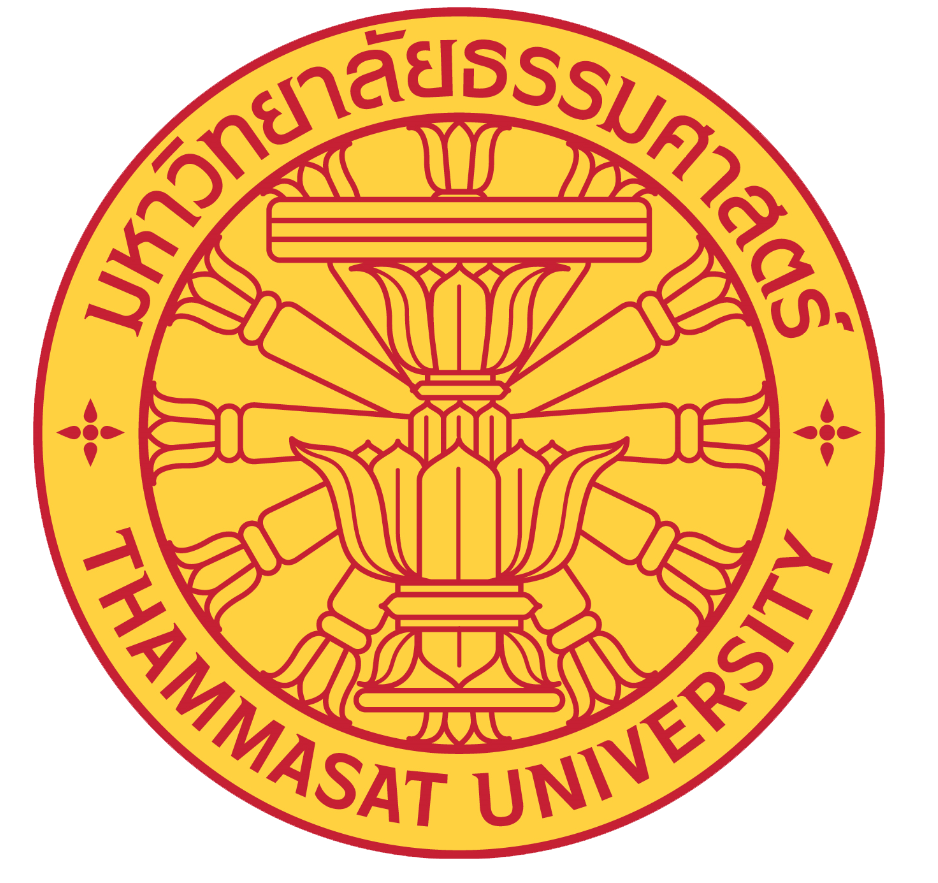 CARDIOLOGY CASE STUDY
CONTENTS OF THIS TEMPLATE
02
04
Discussion
Treatment
CONTENTS
01
03
05
About the Patient
Diagnosis
Monitoring
01
ABOUT US
You could enter a subtitle here if you need it
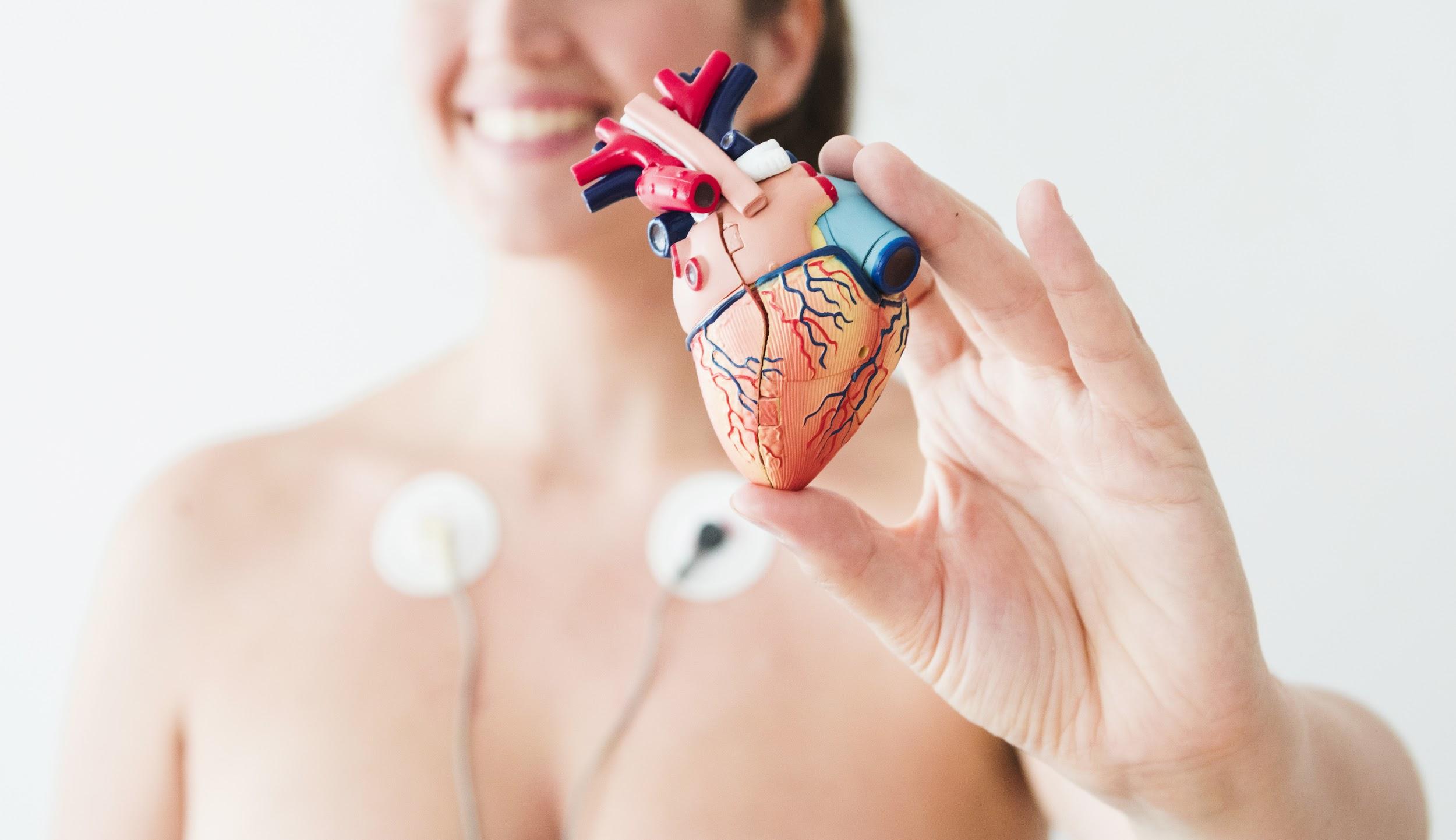 INTRODUCTION
IDENTIFYING INFORMATION
MARS
JUPITER
SATURN
Despite being red, Mars is actually a cold place full of iron oxide dust
It’s a gas giant and the biggest planet in the Solar System
Saturn is composed mostly of hydrogen and also helium
PATIENT MEDICAL HISTORY
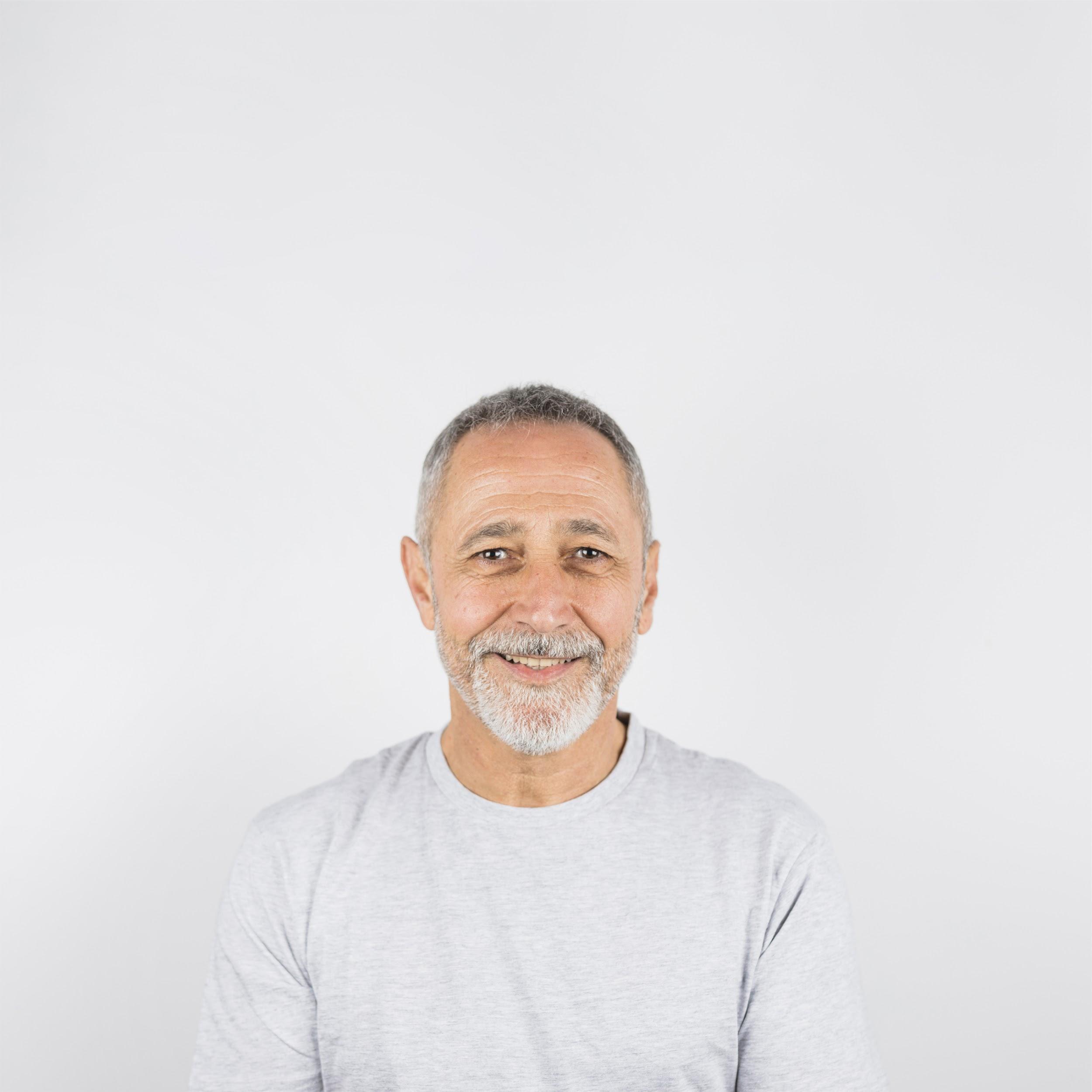 Despite being red, Mars is actually a cold place
2010
Mercury is the closest planet to the Sun
2012
Saturn is composed of hydrogen and helium
2018
Jupiter is the biggest planet of them all
2019
REVIEW OF SYSTEMS
Mercury is the closest planet to the Sun
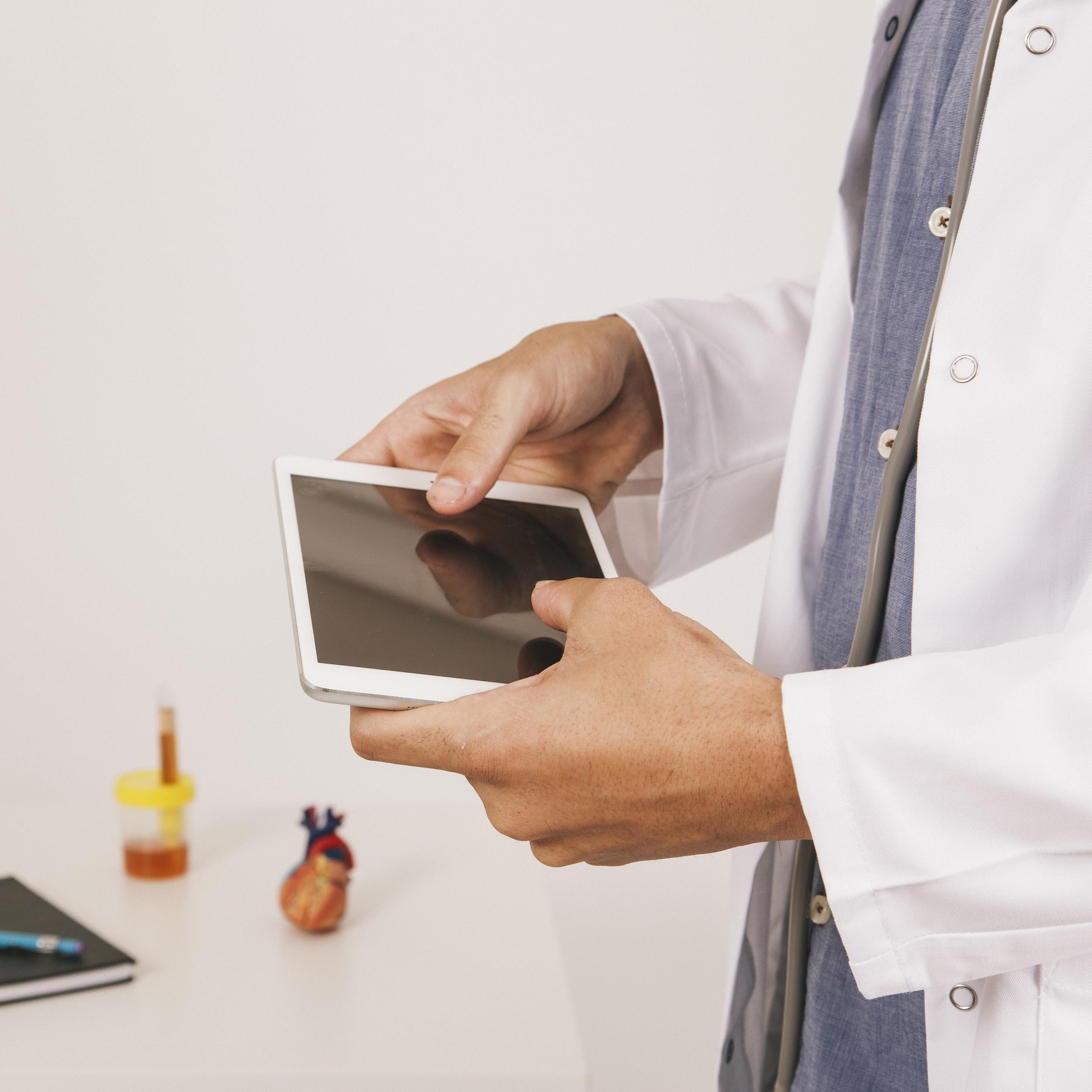 Here you can list the symptoms observed in the patient
Here you can list the symptoms observed in the patient
Here you can list the symptoms observed in the patient
Here you can list the symptoms observed in the patient
PHYSICAL EXAMINATION
SATURN
Saturn is composed mostly of hydrogen and helium
MARS
Despite being red, this planet is actually a cold place
JUPITER
It’s a gas giant and the biggest planet in the Solar System
A PICTURE IS WORTH A THOUSAND WORDS
FINDINGS
Factor 1
Factor 2
33%
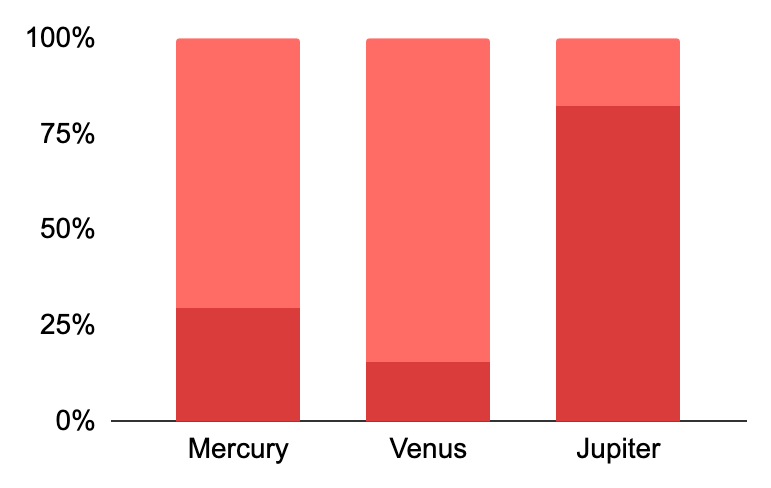 Saturn is a gas giant and has several rings
67%
Jupiter is the biggest planet in the Solar System
To modify this graph, click on it, follow the link, change the data and paste the resulting graph here
PREVALENCE
MARS
SATURN
It’s actually a cold place
It’s a gas giant and has rings
VENUS
This planet has a beautiful name
PERCENTAGES
60%
20%
20%
Saturn is a gas giant and has rings
Jupiter is the biggest planet of them all
Mars is full of iron oxide dust
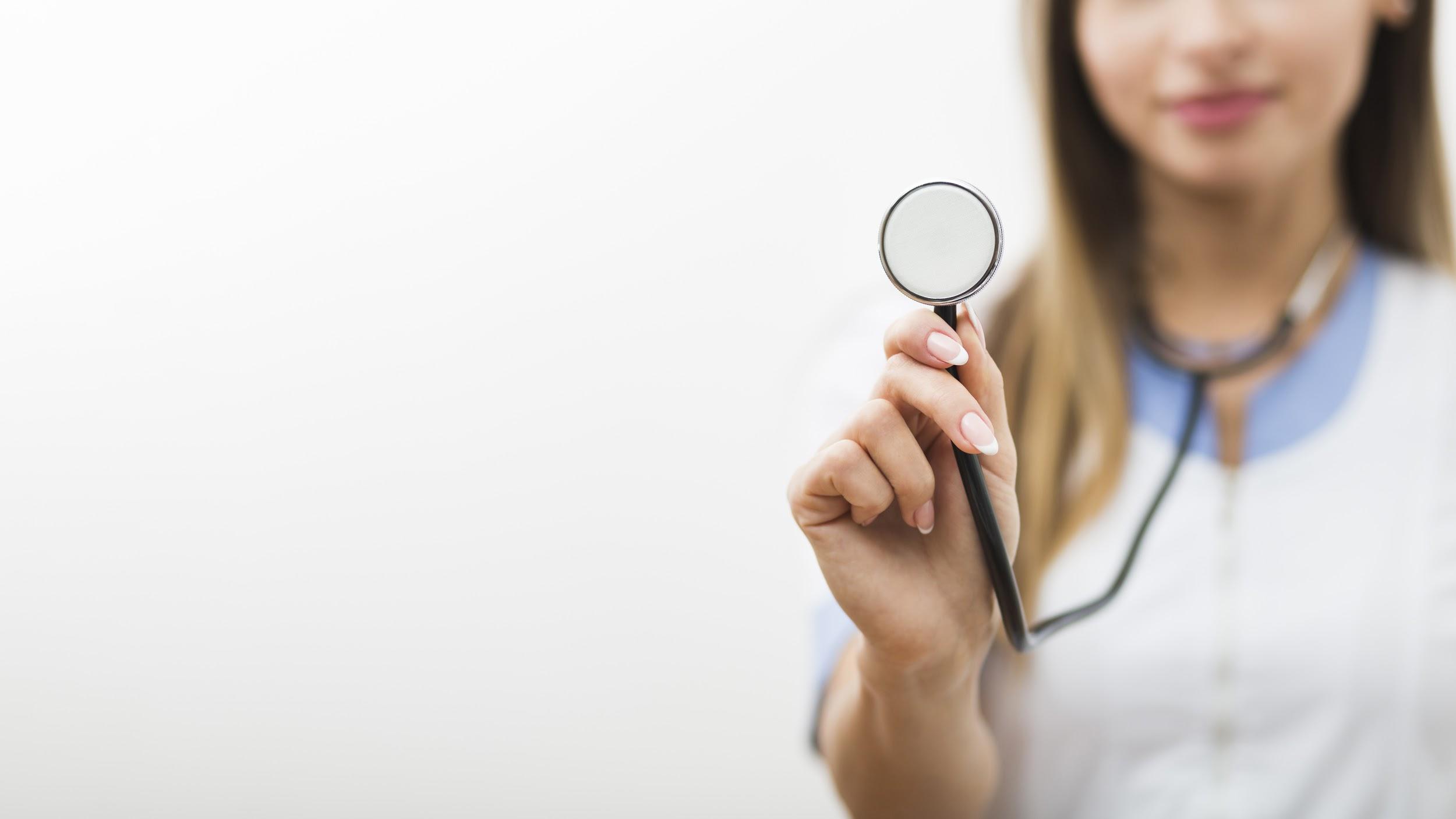 8,987
Number of patients successfully treated last year
DISCUSSION
DR. JENNA DOE
DR. GUS McKANE
“Despite being red, Mars is a cold place. It’s full of iron oxide dust, which gives the planet its reddish cast”
“Neptune is the farthest planet from the Sun and the fourth-largest by diameter in the Solar System”
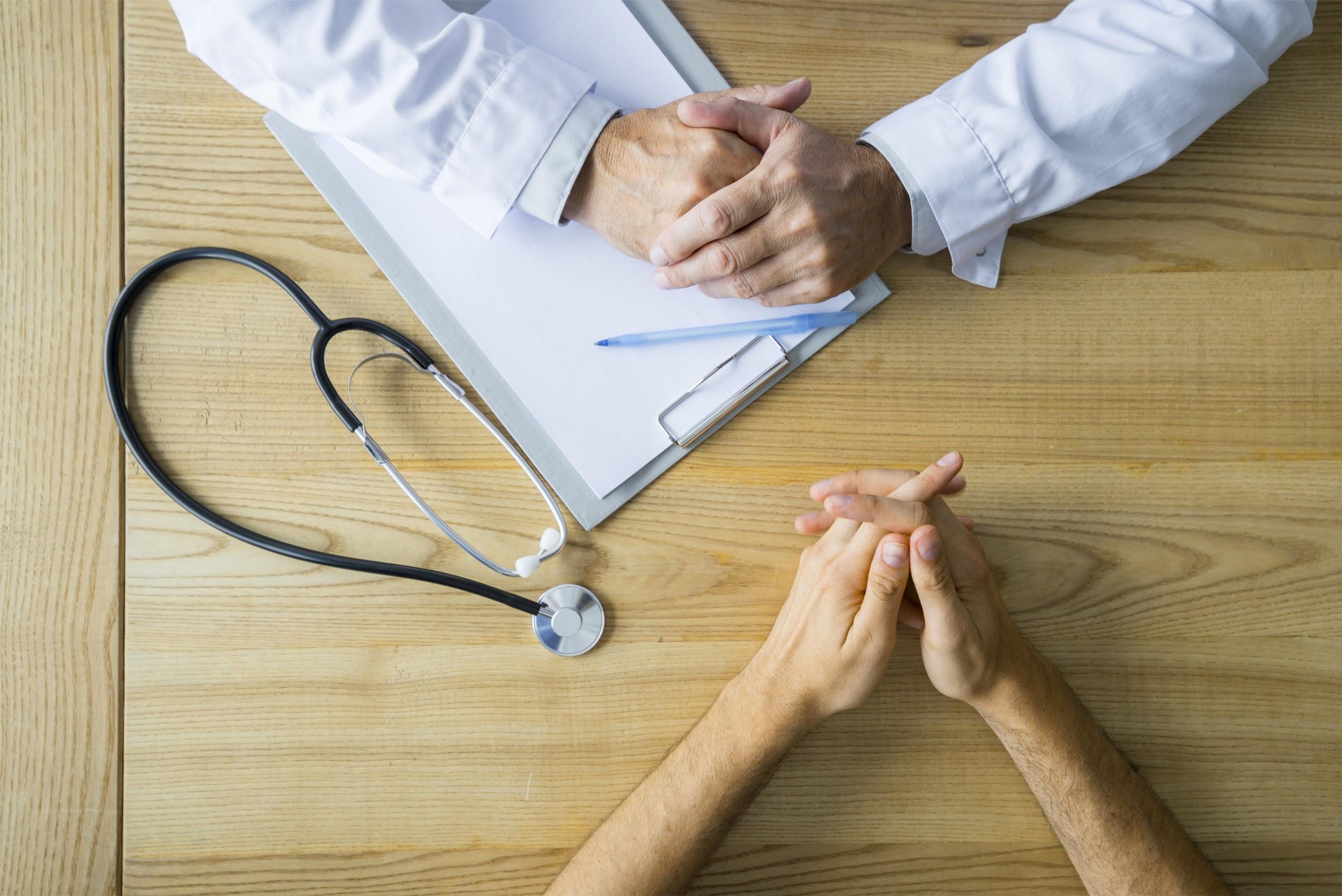 DISCUSSION SUMMARY
Mercury is the closest planet to the Sun and the smallest one in the Solar System—it’s only a bit larger than the Moon. The planet’s name has nothing to do with the liquid metal, since Mercury was named after the Roman messenger god
COMPARISON
DIAGNOSIS
MERCURY
VENUS
MARS
Mercury is the closest planet to the Sun
Venus is the second planet from the Sun
Despite being red, Mars is actually a cold place
JUPITER
SATURN
NEPTUNE
Jupiter is the biggest planet of them all
It’s composed mostly of hydrogen and helium
Neptune is the farthest
planet from the Sun
TREATMENT
MERCURY
MARS
SATURN
NEPTUNE
Mercury is the closest planet
to the Sun
Despite being red, Mars is actually a cold place
It’s composed mostly of hydrogen and helium
Neptune is the farthest planet from the Sun
PATIENT MONITORING
Venus has a beautiful name
Saturn is the ringed one
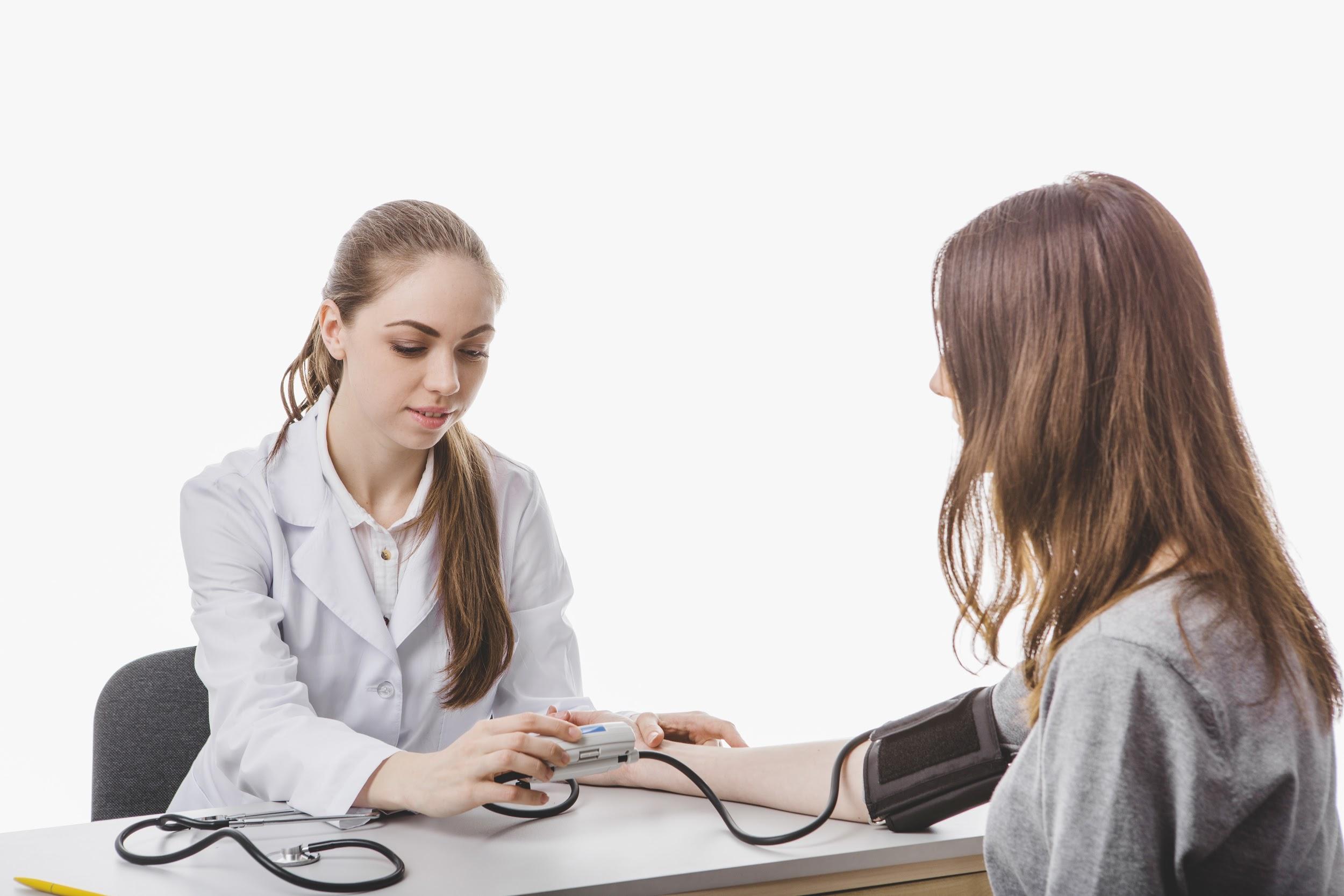 Despite being red, Mars is cold
Week 1
Week 2
33%
20%
47%
Week 3
CONTRAINDICATIONS AND INDICATIONS
WHY YOU SHOULD STOP THE TREATMENT
WHY YOU SHOULD START THE TREATMENT
Here you can describe a reason to stop the treatment
Here you can describe a reason to stop the treatment
Here you can describe a reason to stop the treatment
Here you can describe a reason to stop the treatment
Here you can describe a reason to start the treatment
Here you can describe a reason to start the treatment
Here you can describe a reason to start the treatment
Here you can describe a reason to start the treatment
POST-PREVENTION
MARS
NEPTUNE
Despite being red, Mars is actually a cold place
Neptune is the farthest planet from the Sun
VENUS
MERCURY
Venus is the second planet from the Sun
Mercury is the closest planet to the Sun
CASE TIMELINE
WEEK 1
WEEK 3
Venus has a beautiful name
Jupiter is the biggest planet
WEEK 2
WEEK 4
Pluto is a dwarf planet
Mars is full of iron oxide dust
CONCLUSIONS
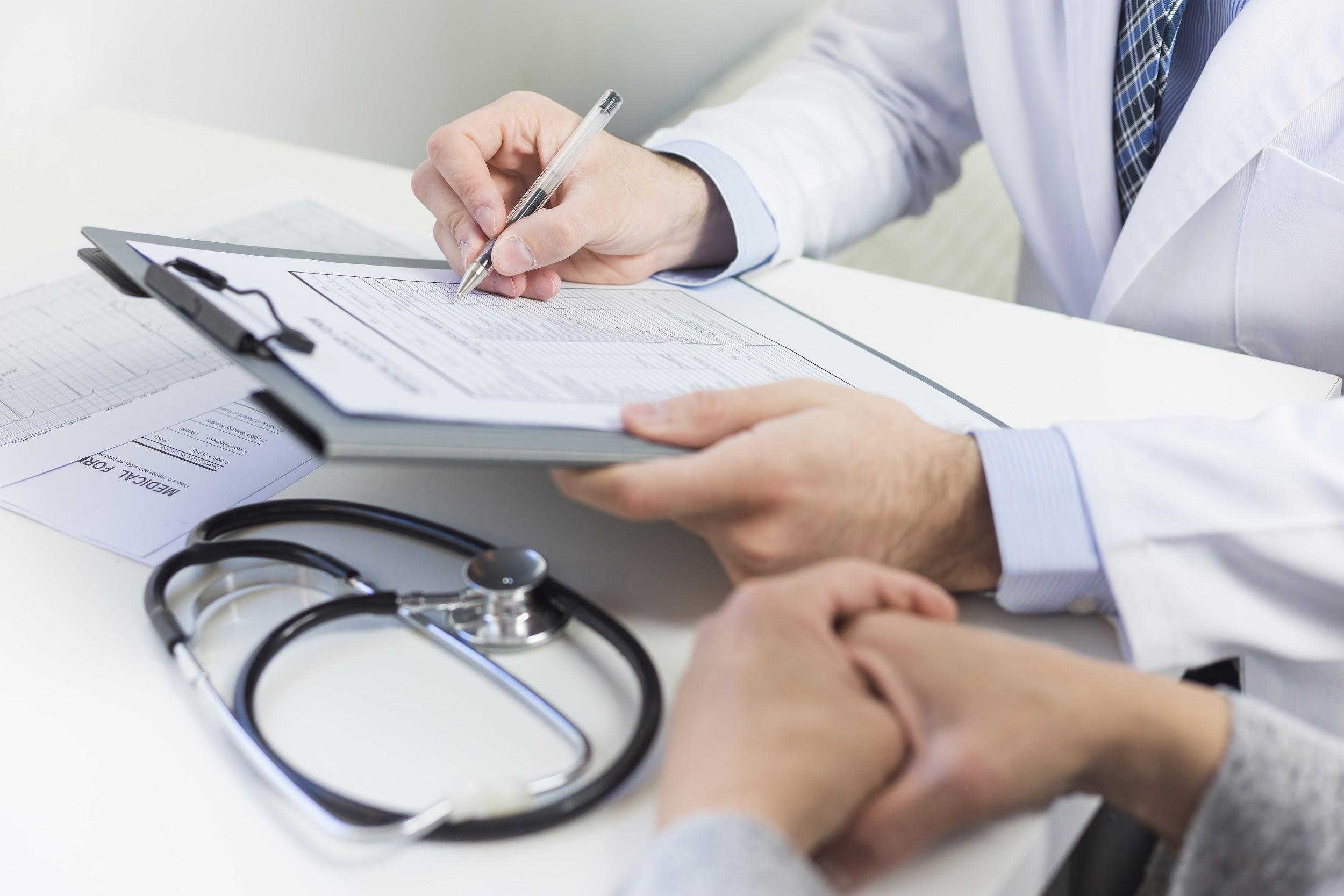 Jupiter is a gas giant, the biggest planet in the Solar System and the fourth-brightest object in the night sky. It’s named after the Roman god of the skies and lightning. It’s composed mainly of hydrogen and helium
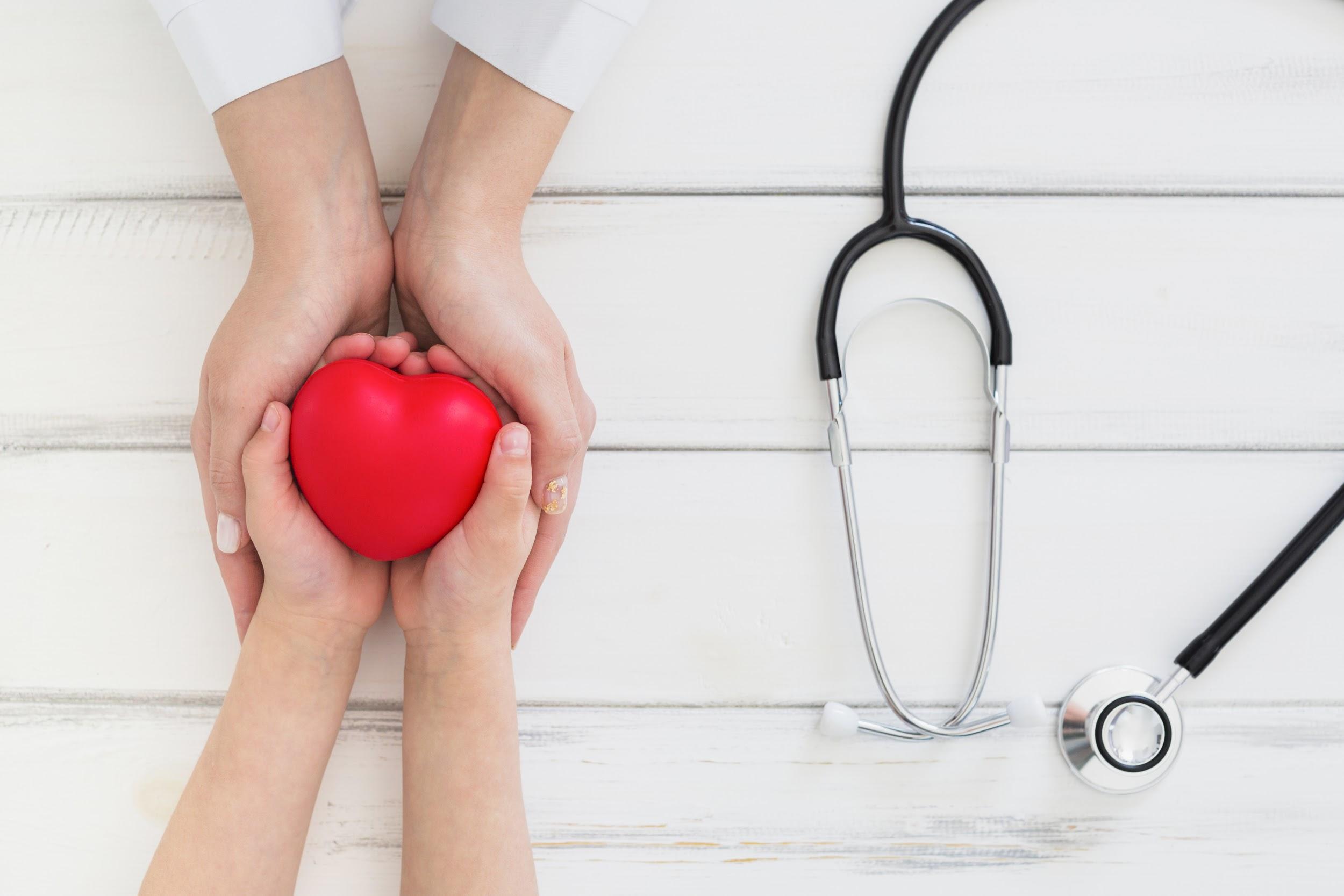 REFERENCES
AUTHOR (YEAR). Title of the publication. Publisher
AUTHOR (YEAR). Title of the publication. Publisher
AUTHOR (YEAR). Title of the publication. Publisher
AUTHOR (YEAR). Title of the publication. Publisher
AUTHOR (YEAR). Title of the publication. Publisher
AUTHOR (YEAR). Title of the publication. Publisher
OUR TEAM
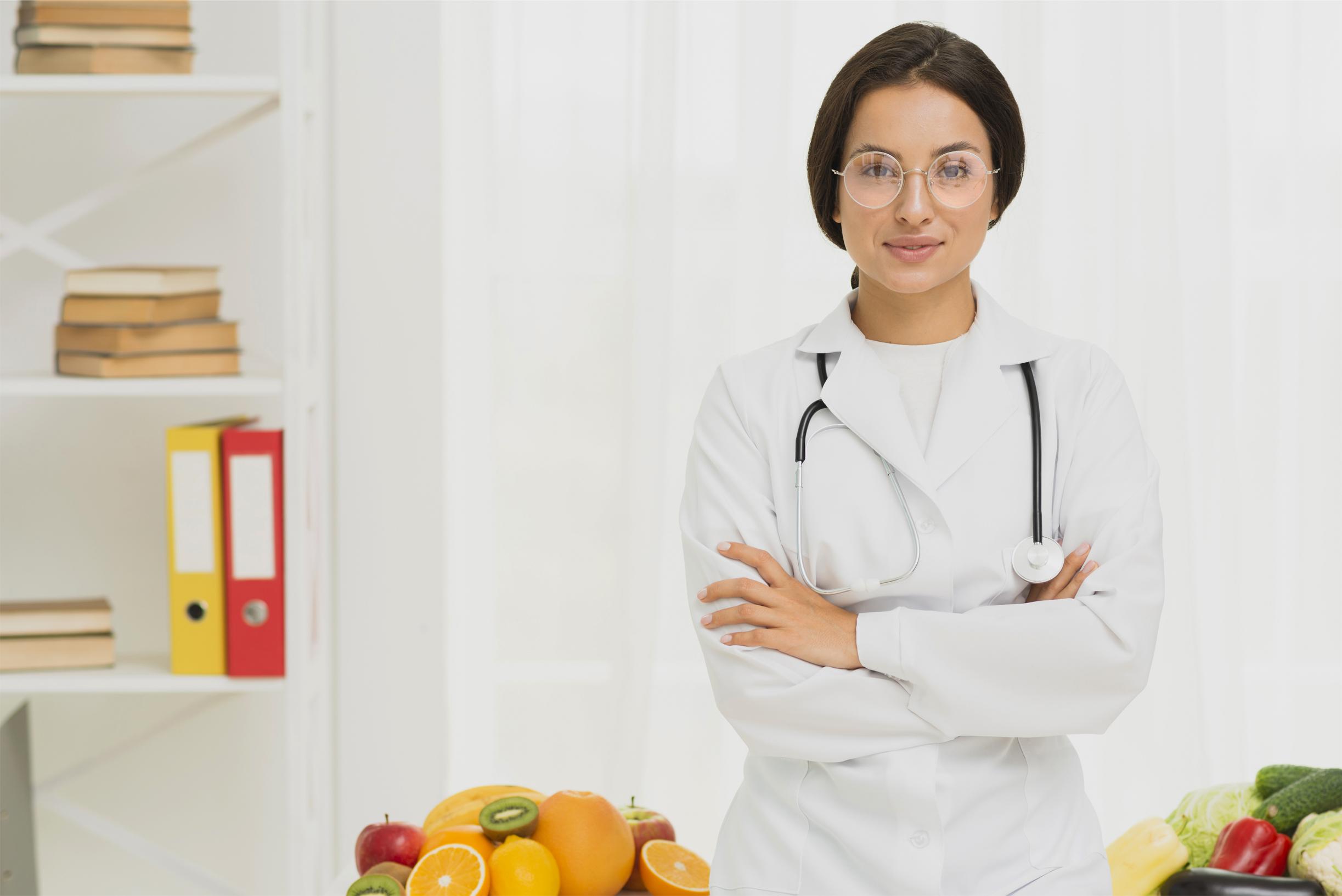 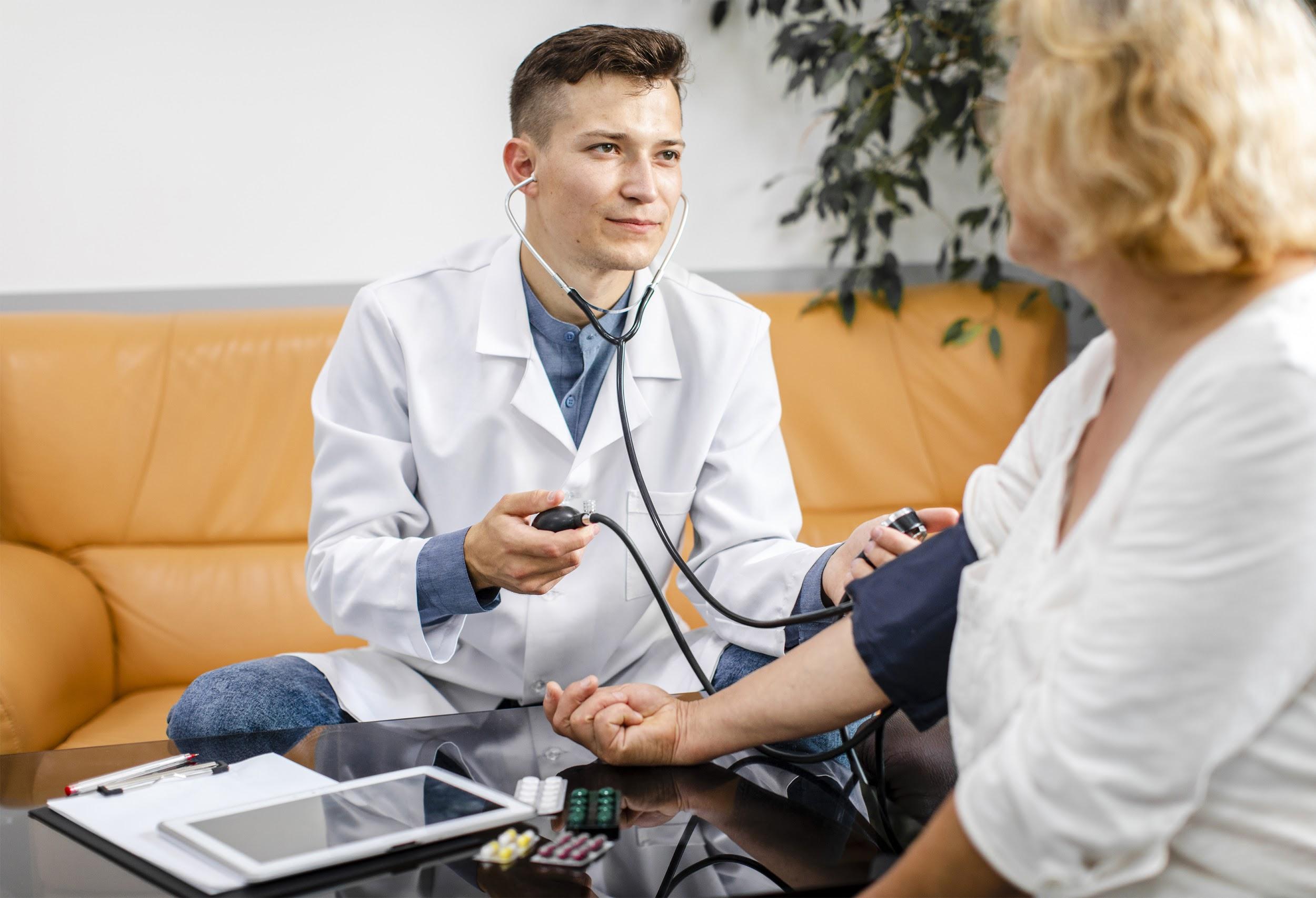 JOHN JAMES
Add pictures of your team
JANE DOE
You can replace these images
ALTERNATIVE RESOURCES
Female doctor holding a plush heart and a stethoscope
Portrait of charming young man standing against on white background
Young doctor measuring tension to a patient
Male doctor hands measuring tension to a patient
Person showing decorative vinous heart
Doctor presenting plastic heart
Heart with cross near stethoscope and medications
Doctor checking patient with stethoscope
Hand holding stethoscope
Tired female doctor taking out her glasses
RESOURCES
Did you like the resources on this template? Get them for free at our other websites
PHOTOS:
Medium shot doctor with her arms crossed
Woman with electrodes holding figurine of heart
Doctor hands holding plush heart
Female doctor hands holding a stethoscope
Close-up of a doctor filling the medical form with patient
Happy elder man photography portrai
Woman medic making tension exam to patient
Crop hands of male patient and doctor on table
Handsome doctor measuring tension to female patient
Hands holding heart
Doctor's hands working with tablet
Surgeon with a heart

VECTORS:
Medical infography